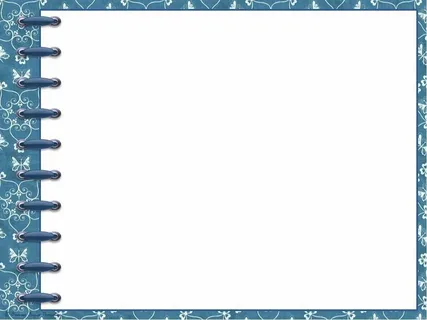 Парасковіївська спеціальна школа № 40 Донецької обласної ради
Вправи і ігрові завдання 
з попередження дисграфічних і дислексичних порушень
 оптичного спектру
на основі лексичного матеріалу з літературного читання
(ІV кл. спеціальної школи)
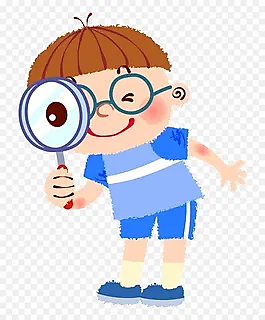 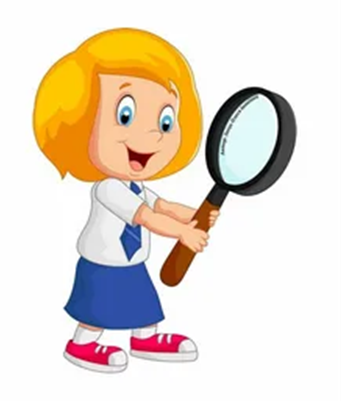 Дидактичні матеріали підготувала 
учитель-логопед Артеменко Руслана Дмитрівна
Завдання збірки допоможуть учителю-логопеду 
здійснювати індивідуальну   роботу з дітьми,
 а також організовувати у дистанційному форматі
 самостійну працю учнів, що мають особливі освітні потреби.
Вправи створені для практичної роботи школярів 
у додатку  Microsoft PowerPoint .
Користуючись зразками завдань збірки, як макетами, педагог з легкістю може створювати різноманітні вправи  
на основі лексичного матеріалу з літературного читання відповідно до теми заняття, власник потреб
 і пізнавальних можливостей учнів.
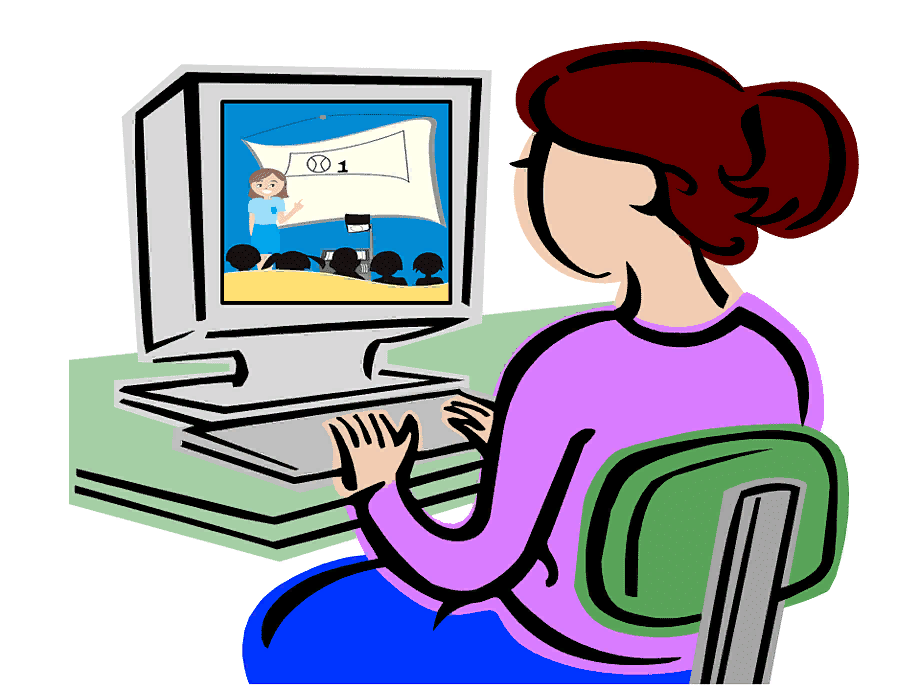 Виділи червоним  зайвий склад.
Станіслав ШУШКЕВИЧБДЖОЛА І ҐЕДЗЬ
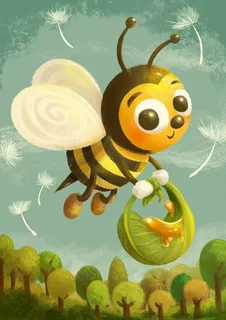 бджолала
летітіла
дододому
попропосив
Видали зайвий склад.
Вправа «Дзеркало»
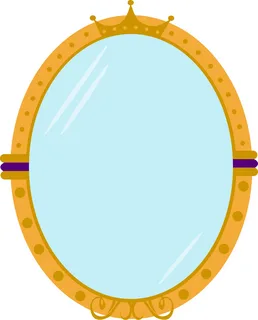 Перемісти до дзеркала дзеркально відображені слова
корови
сади
квітка
бджола
вулик
дощик
мед
вишні
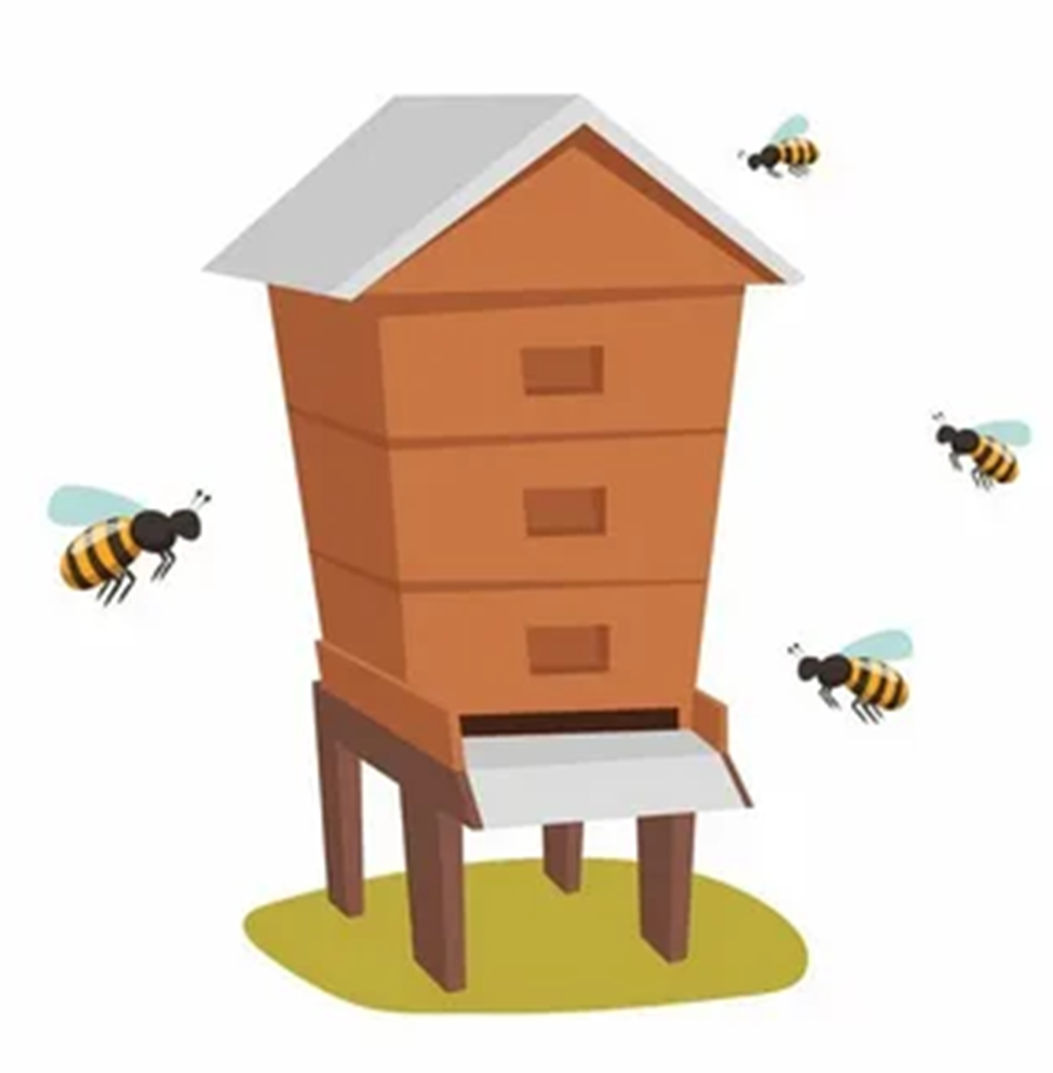 вулик
бджола
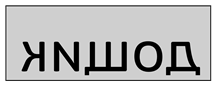 сади
Станіслав ШУШКЕВИЧБДЖОЛА І ҐЕДЗЬ
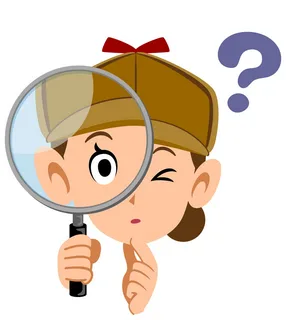 Станіслав ШУШКЕВИЧБДЖОЛА І ҐЕДЗЬ
Виправ помилки
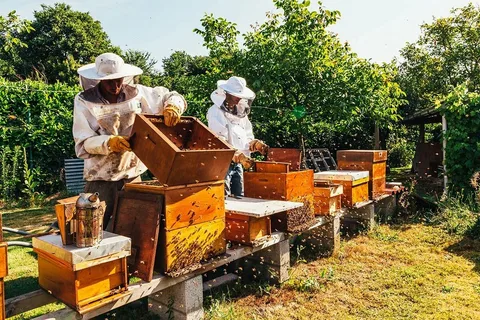 1. І бсі люблять    працювати.

2. І всі лювлять працювати.

3. І всі люблять працютати.
Виправ помилки
За А. Камінчуком «Березень, як зайчик».
1. На толяні з'явились перші проліски.
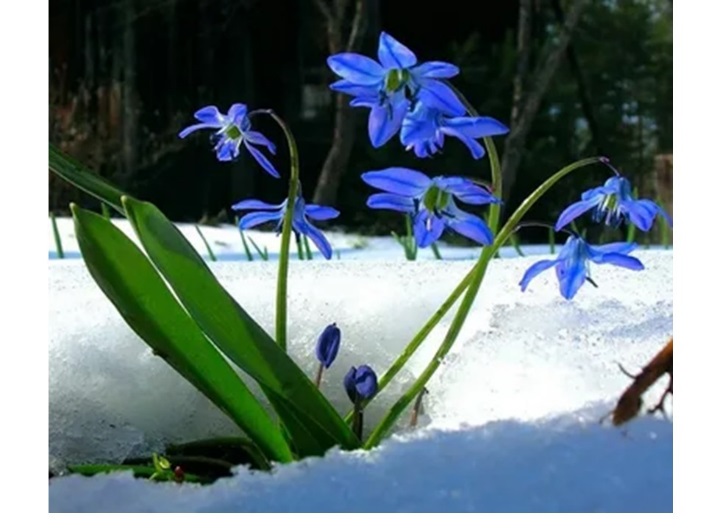 2. На поляні з'явились перші проліски.
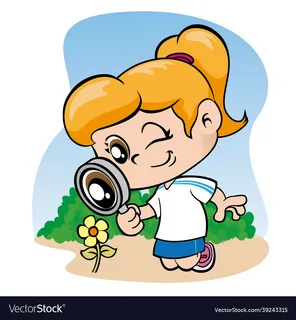 3. На поляні з'явились перші троліски.
4. На поляні з'явились терші проліски.
Лексичний матеріал: З.Мензатюк «Писанка»
Знайди усі слова «яйце», які заховались  між букв, 
виділи їх червоним кольором, порахуй їх кількість
Яйцетрпяйцеяйцемонгряйцебю
яйцефвуцтромяйцевіяйцелда
яйцеяйцепракяйцетчкяй
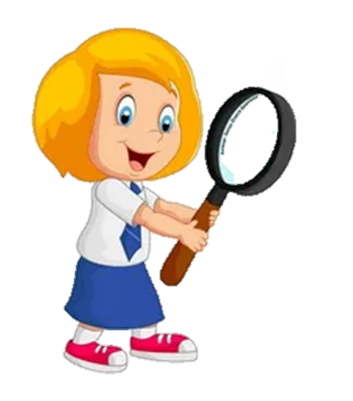 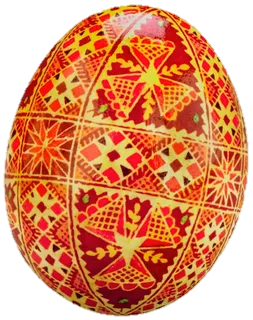 Встав у коло цифру, що відповідає кількості слів «яйце»
10
4
9
6
8
5
Лексичний матеріал: З.Мензатюк «Писанка»
Диференціація рукописних букв б - в
Чуєш, бабуню! – запитав Івасик.
Знайди і виправ помилки
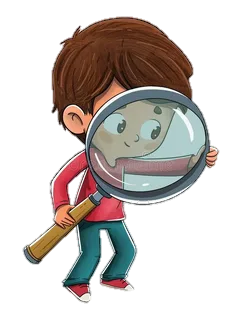 Чуєш, вабуню! – запитав Івасик.
Чуєш, бавуню! – запитав Івасик.
Чуєш, бабуню! – запитаб Івасик.
Лексичний матеріал: Ю. Ярмиш «Лев і Хлопчик».
Встав у слова 
пропущені букви Л, М
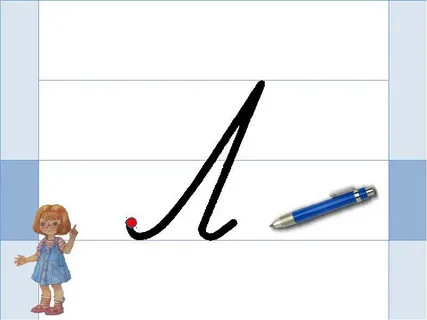 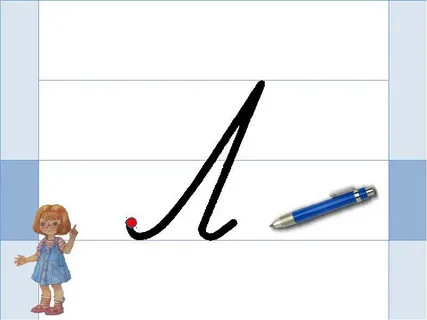 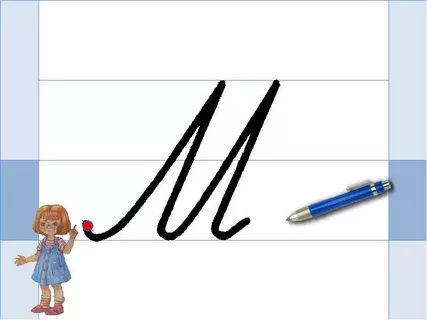 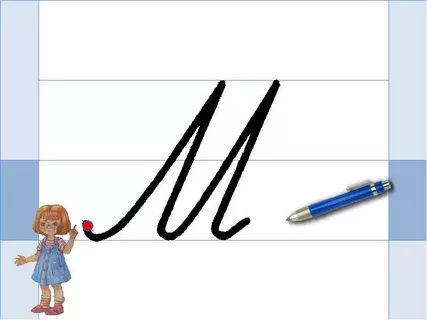 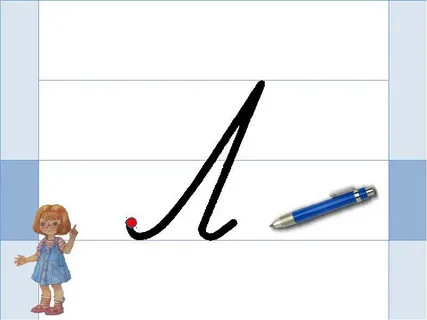 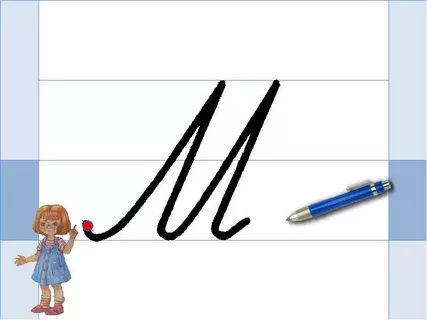 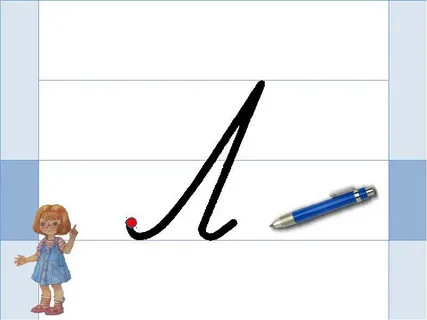 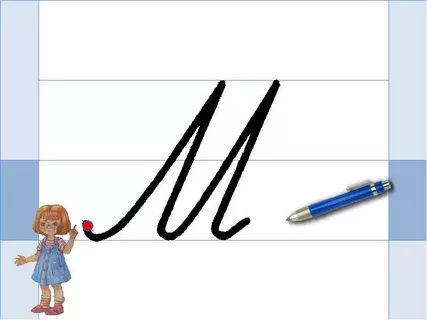 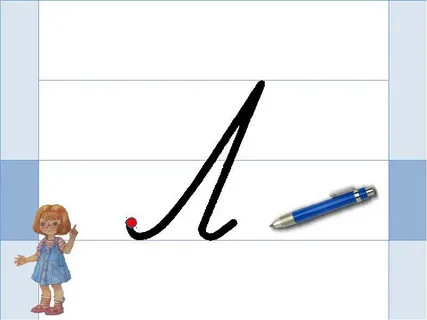 Дресирува…ьник
…ев
…апа
…арш
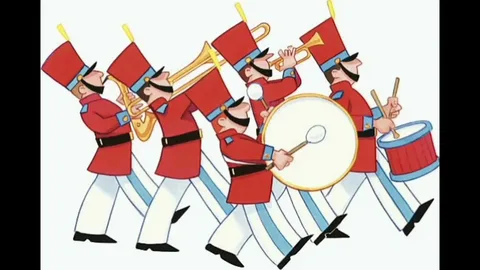 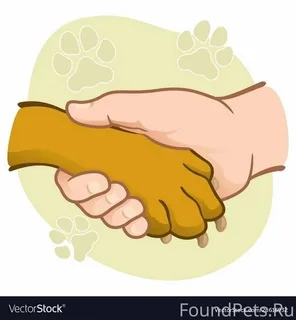 Де…ид
Гаври…о
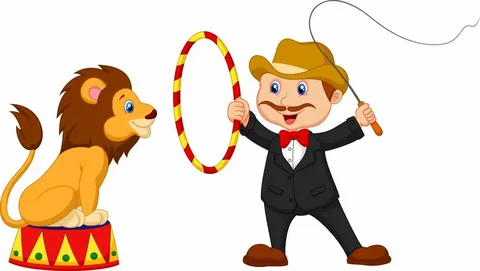 Диференціація рукописних букв м - л
Лексичний матеріал: Ю. Ярмиш «Лев і Хлопчик».
Що не так? Перемісти малюнки у відповідності до наявності букв Л, М у словах
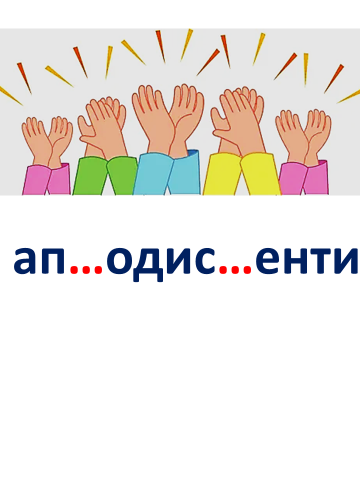 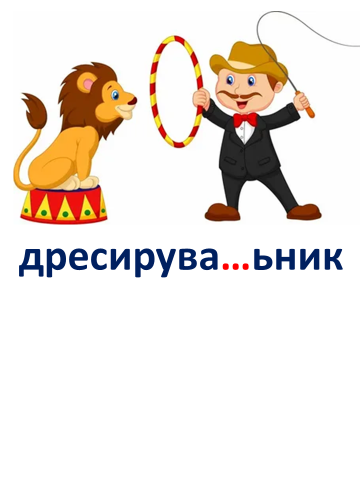 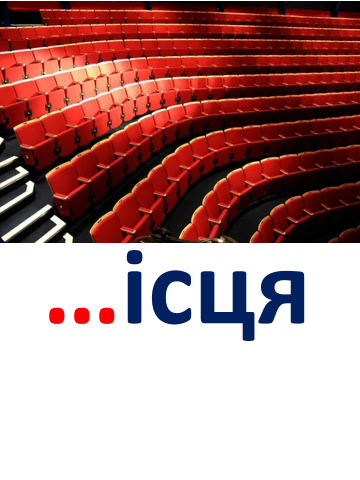 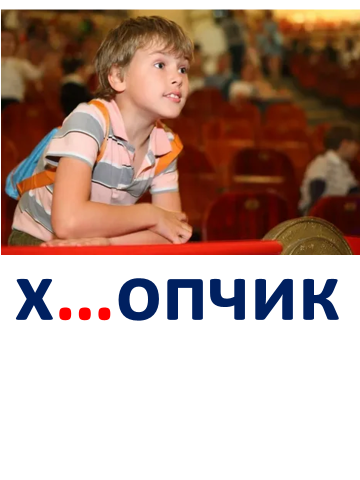 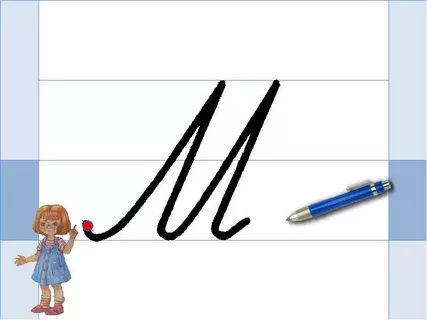 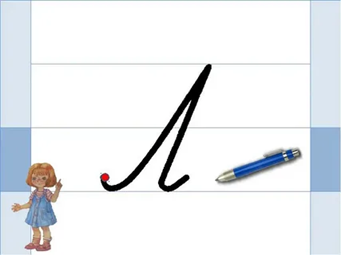 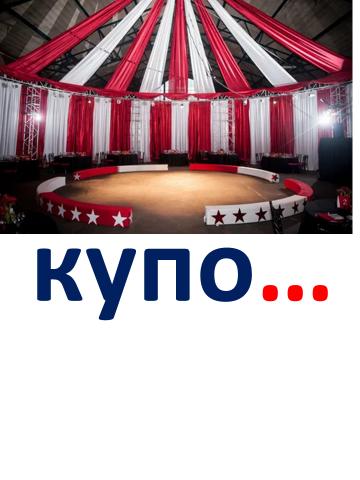 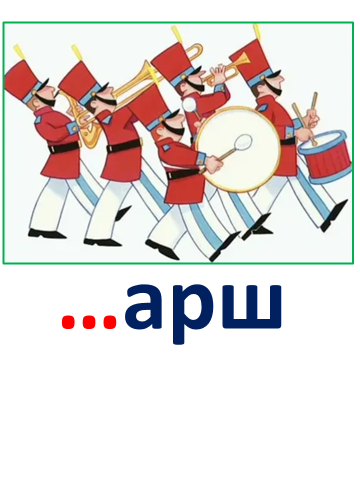 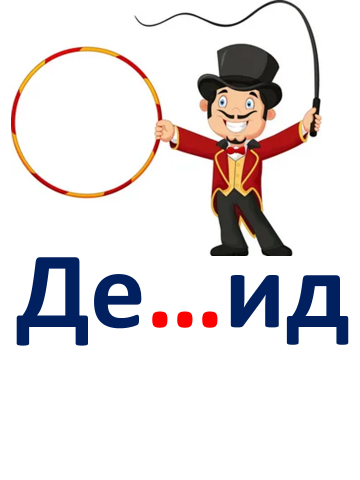 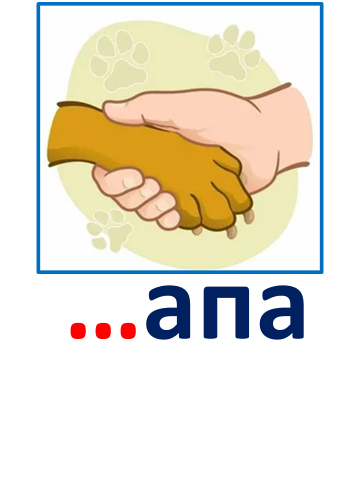 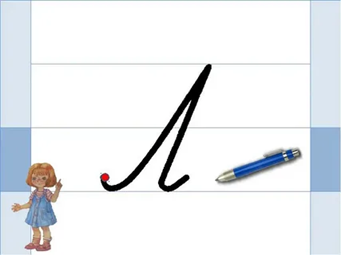 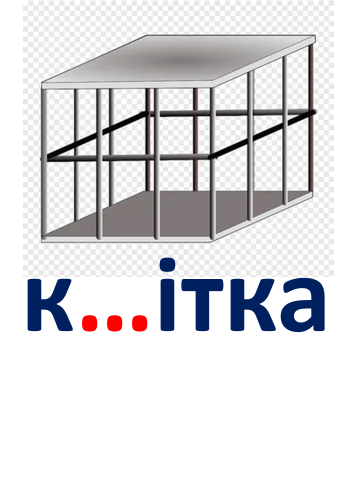 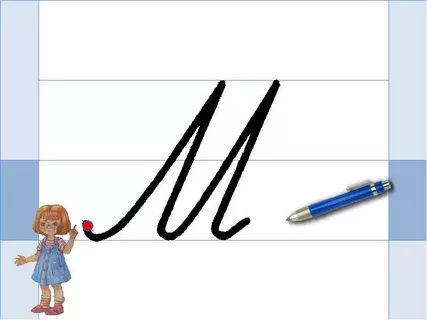 Диференціація рукописних букв п - т
Лексичний матеріал: В.Сенцовський «Бабусин онучок»
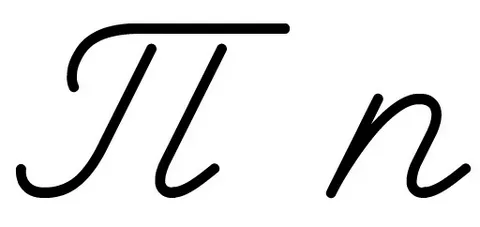 Встав у слова 
пропущені букви п, т
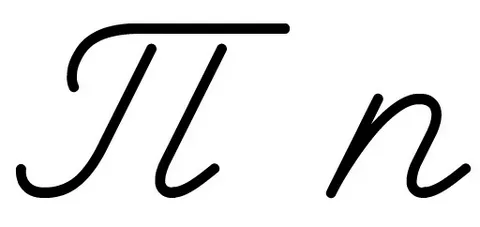 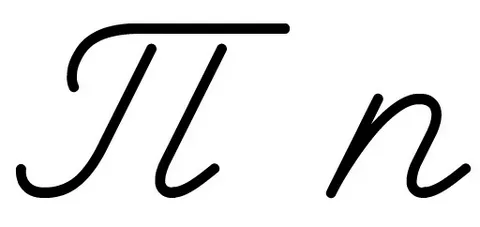 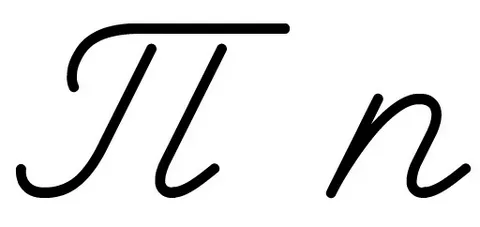 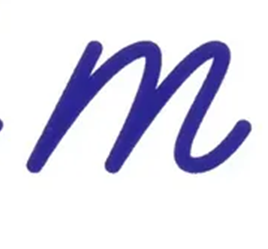 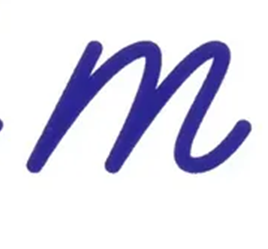 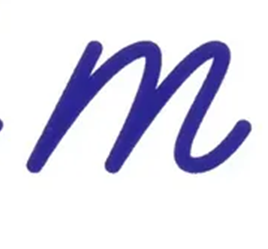 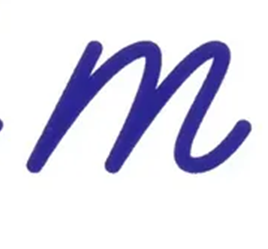 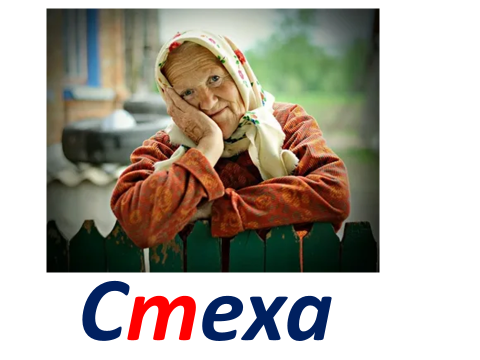 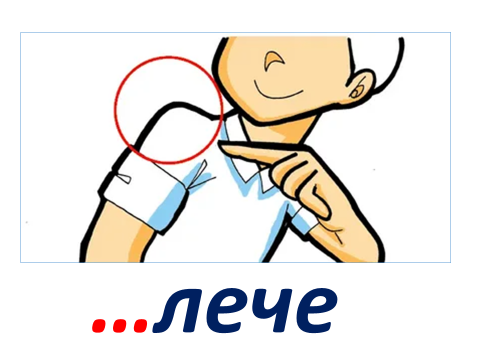 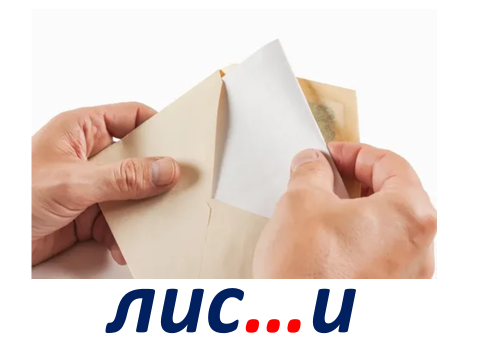 __лече
лис__и
С__еха
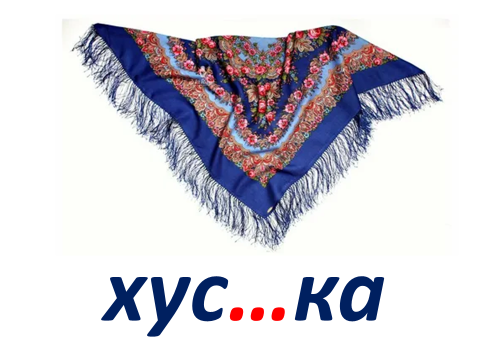 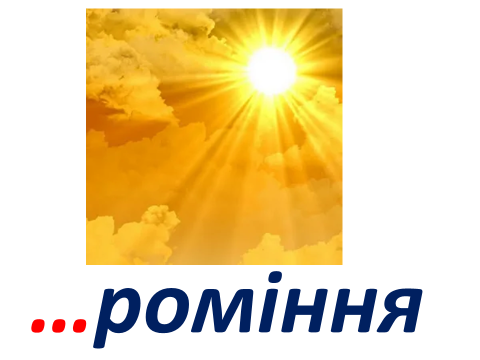 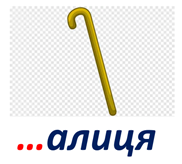 __алиця
__роміння
хус__ка
Диференціація рукописних букв п - т
Лексичний матеріал: В.Сенцовський «Бабусин онучок»
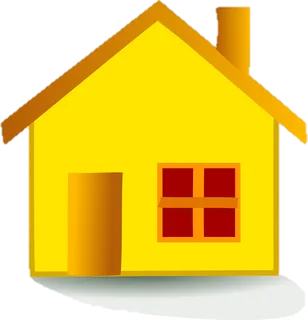 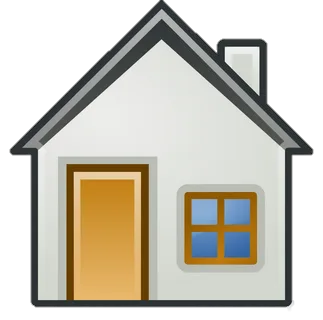 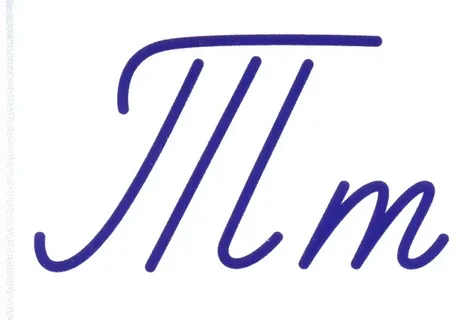 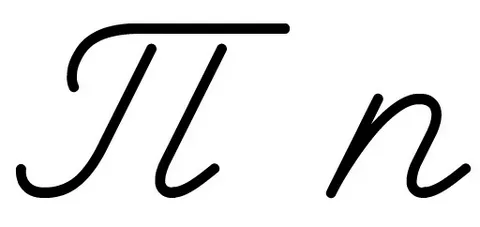 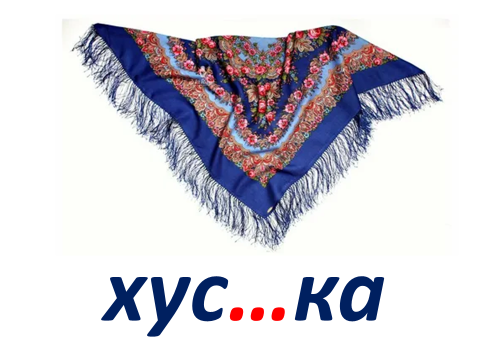 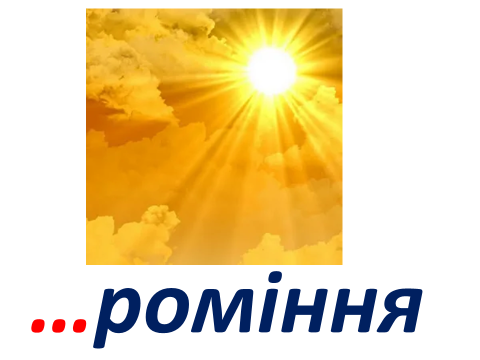 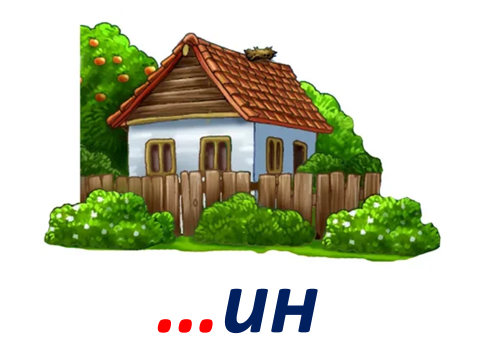 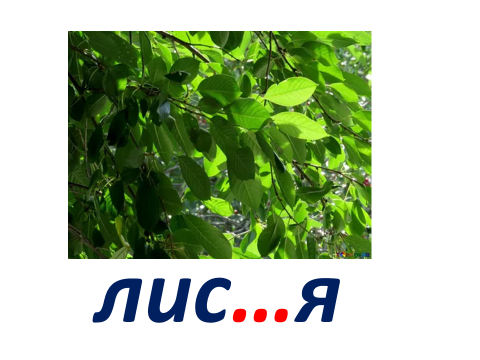 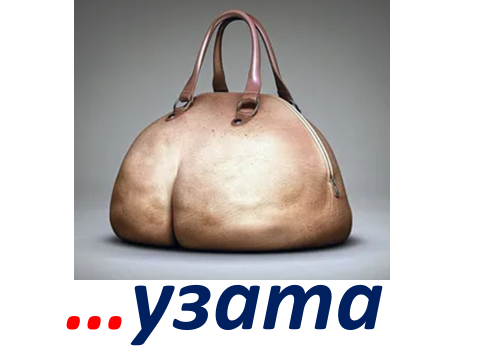 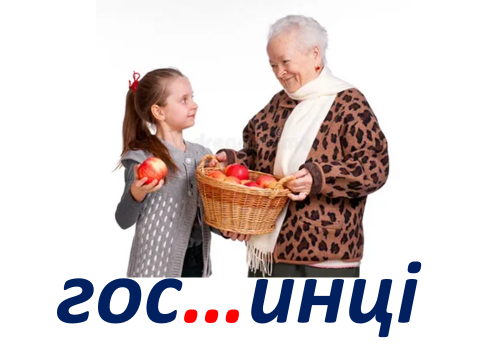 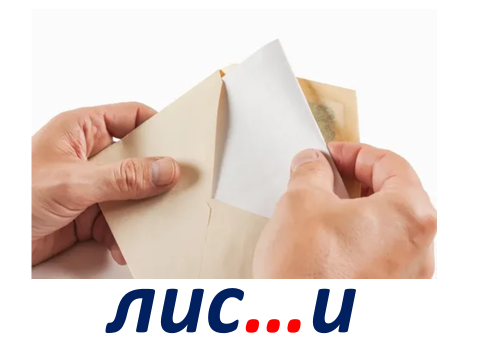 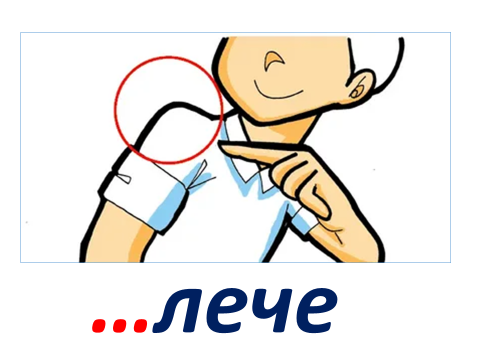 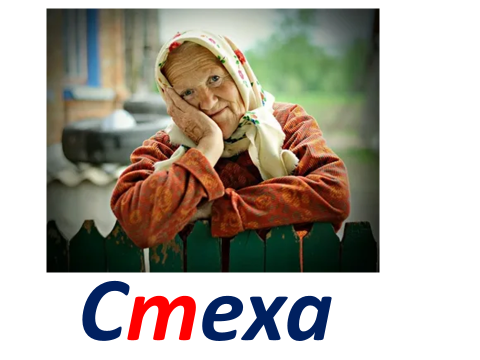 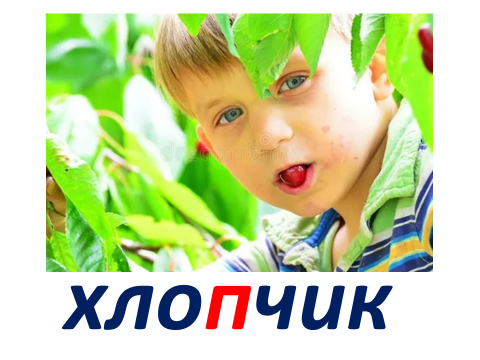 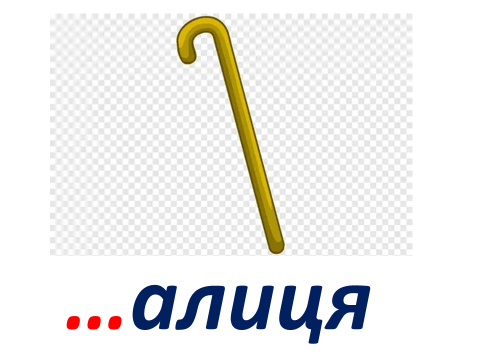 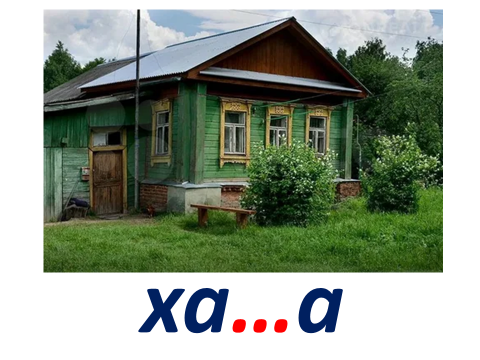 Світлини, що були у бабусі Стехи і сусідського хлопчика, переплутались.
 Допоможіть повернути їх власникам.
Знайди усі слова «онук», які заховались  між букв, 
виділи їх проміжками
Лексичний матеріал:
 В.Сенцовський «Бабусин онучок»
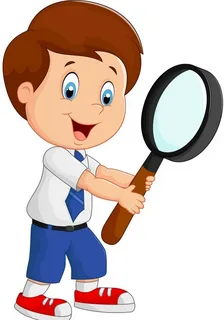 онуктрпонуконукмонг
онукфвуцтромонуквіроонуконукпраконуктчон
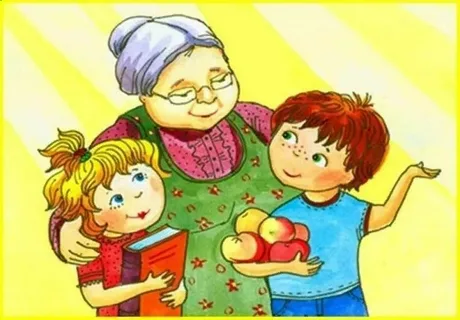 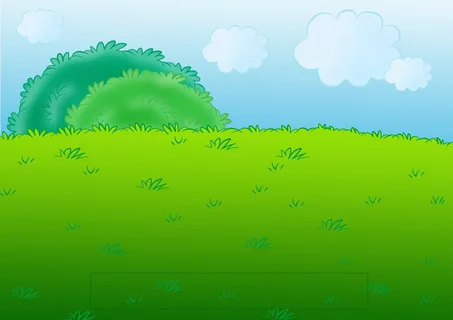 Казка «Життєве правило»
Видали зайвий склад
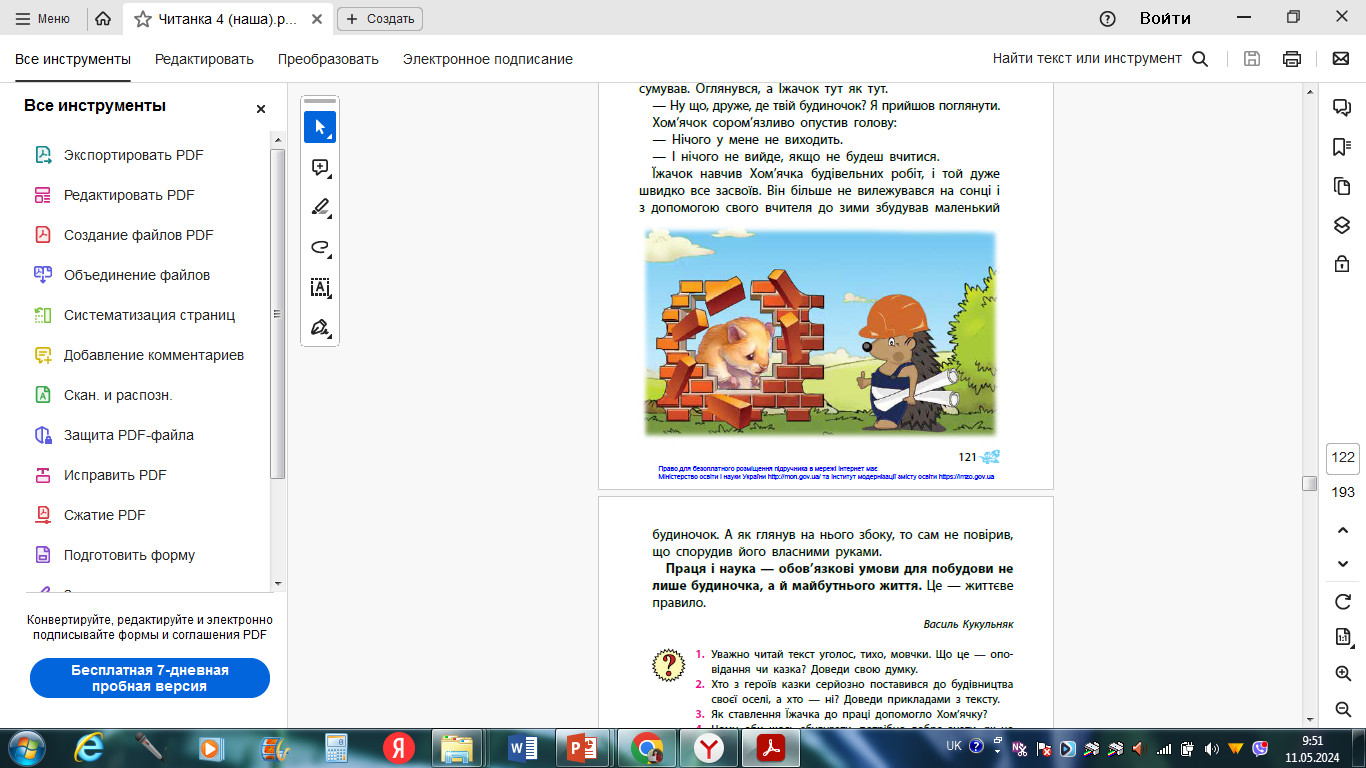 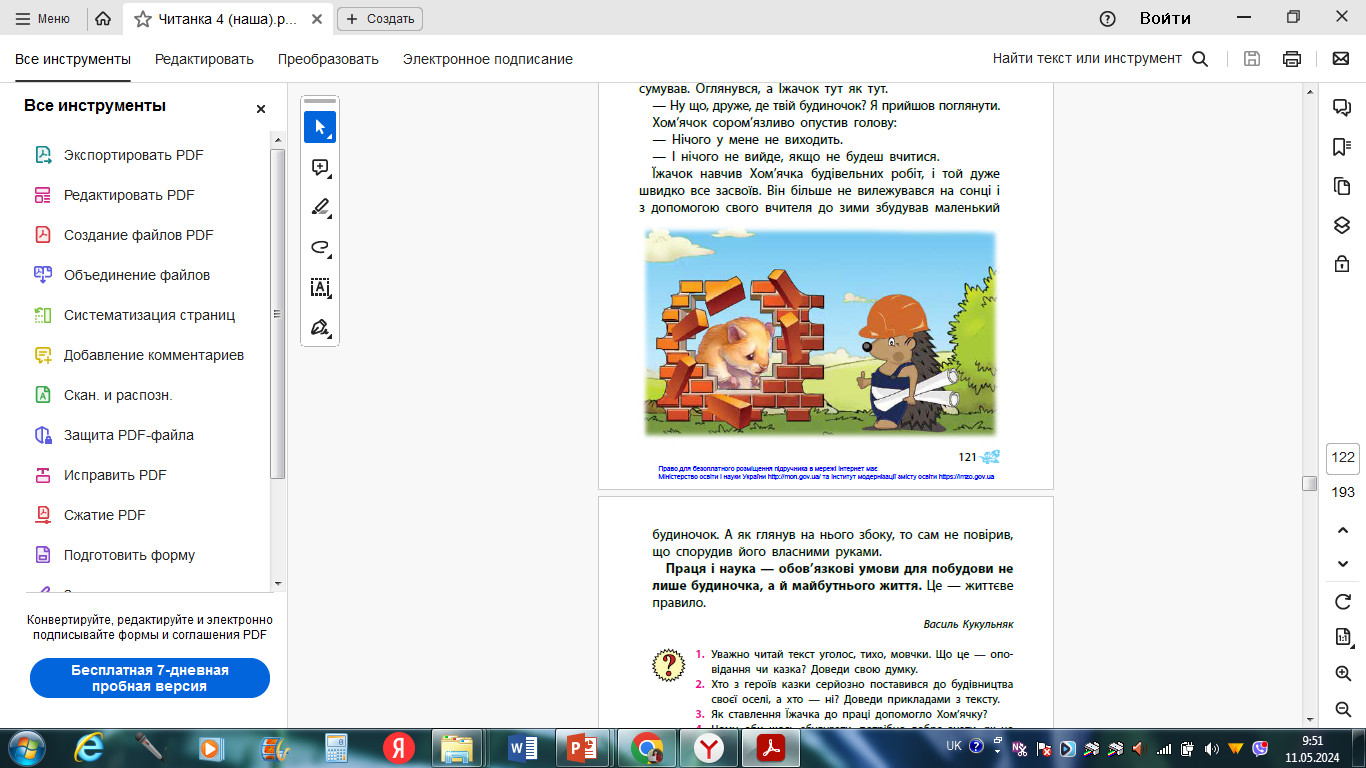 виходидило косо-кривово
додобудовував хатитину
хоходить, вихваляляється
кререслення зроробив
майдаданчик гоготував
швивидко все засвовоїв
Розділи речення на слова
Казка «Життєве правило»
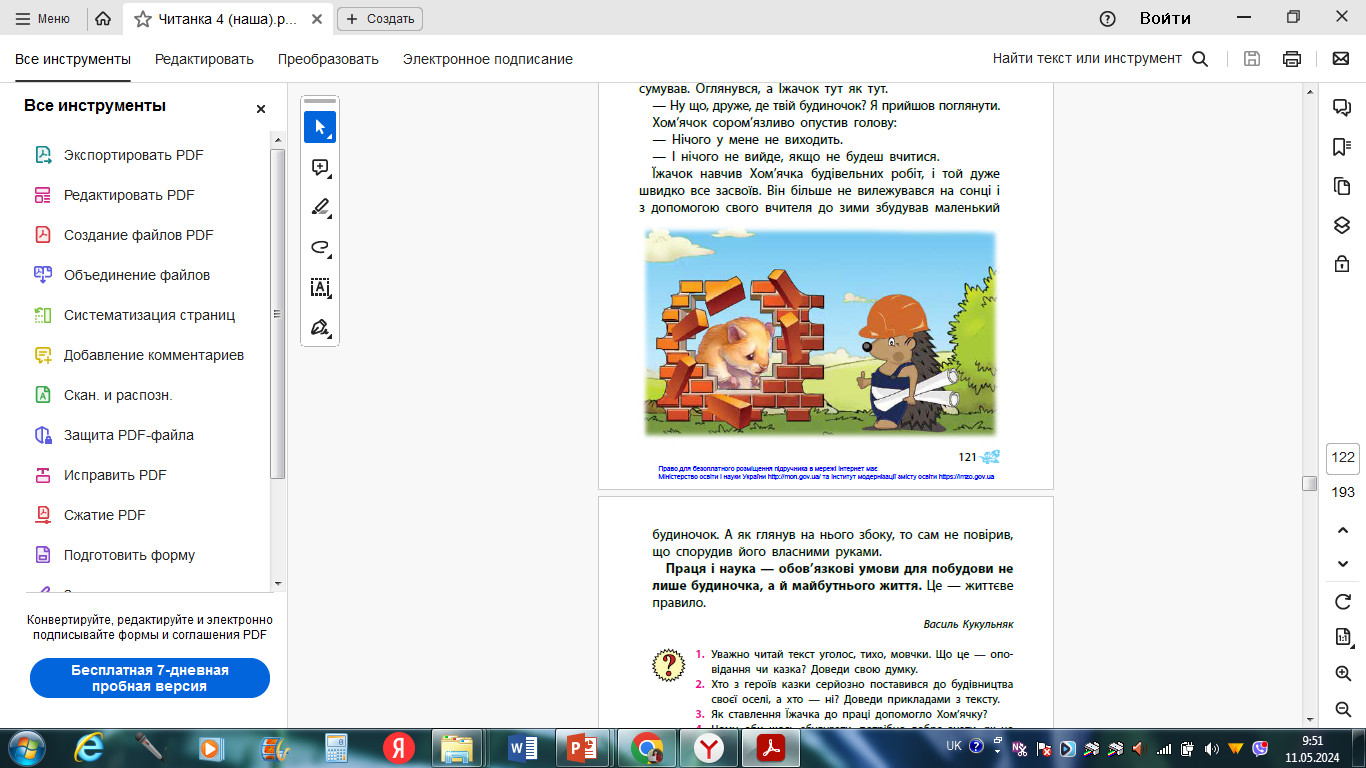 Вінбільшеневилежувася
насонцііздопомогою
своговчителядозими
збудувавмаленькийбудинок.
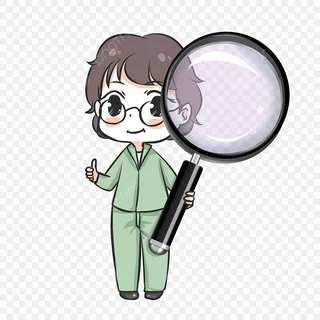 Казка «Життєве правило»
Вправа «Дзеркало»
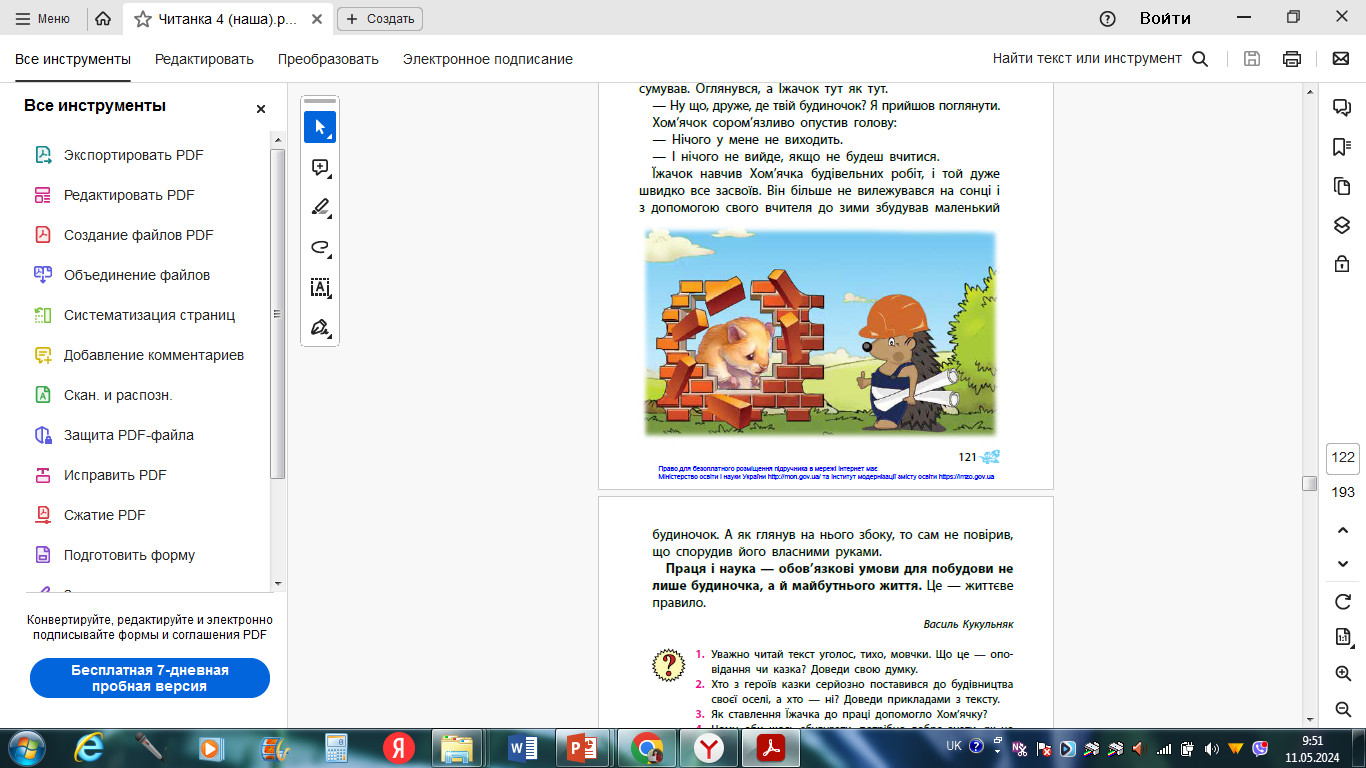 Залиш  у дзеркалі тільки дзеркально відображені слова
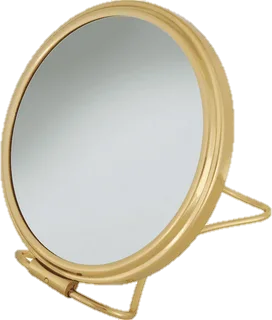 цегла
Їжак
Правильно надруковані слова
 перемісти сюди:
стінка
Хом‘як
літо
цегла
хатина
хатина
Хом'як
Їжак
стінка
літо